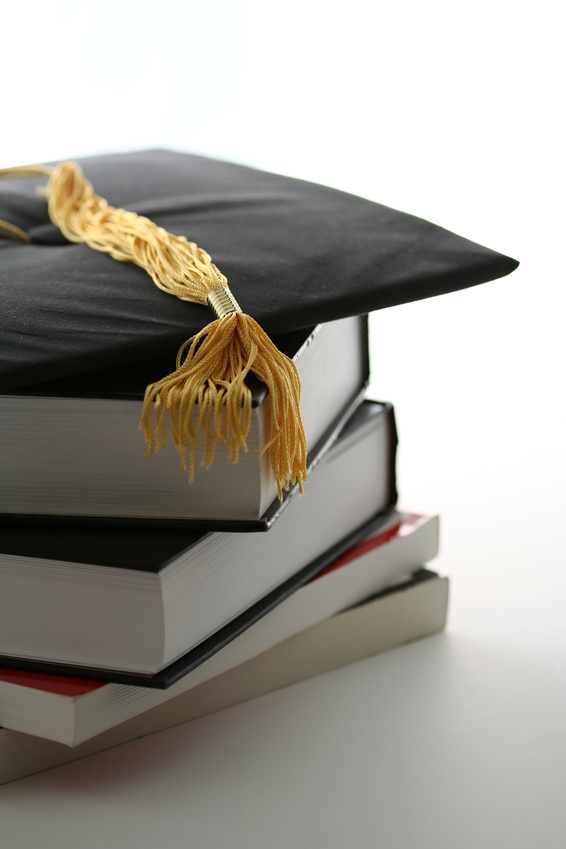 WSU Faculty Recruitment Basics
Overview of the Faculty Recruitment Process
Presented by: 
Jake Murray 
Human Resource Services
Updated March 2021
[Speaker Notes: Welcome to this series titled “WSU Faculty Recruitment Basics.”  Developed by Washington State University's Office of Human Resource Services, this series is intended to provide you with an overview of the basic principles, procedures and best practices for the recruitment of faculty positions at WSU.
 
At the end of this course, you will be asked to complete a short review of the material presented.  You must attain a minimum score of 80% on this review to achieve successful completion of the course.
 
Incidentally, if you are new to this type of online learning, please note the links in the upper right corner of this display.  “Navigation Tips” provides an overview of this presentation tool while the “Resources” tab provides access to the recruitment resources referenced in this training.]
Search Phases
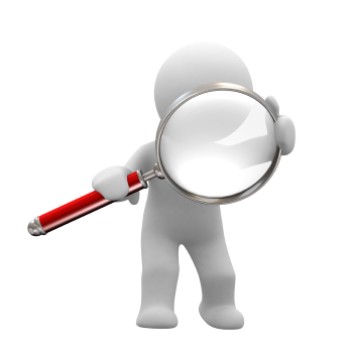 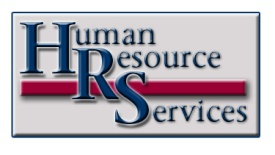 [Speaker Notes: The Faculty Recruitment Process itself falls into five distinct phases. Each phase of the process has it’s own module that highlights a number of best practices recommended at each step. If you are not intending to complete the entire training you can navigate directly to any of the individual phases as desired. To do so simply click on the desired phase on this slide OR use the menu to the left.]
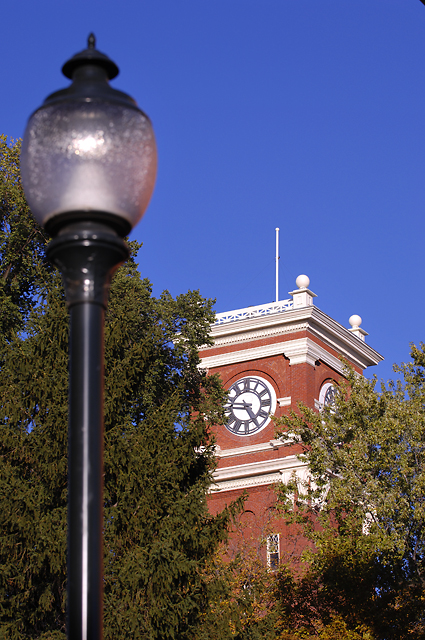 Key Objectives
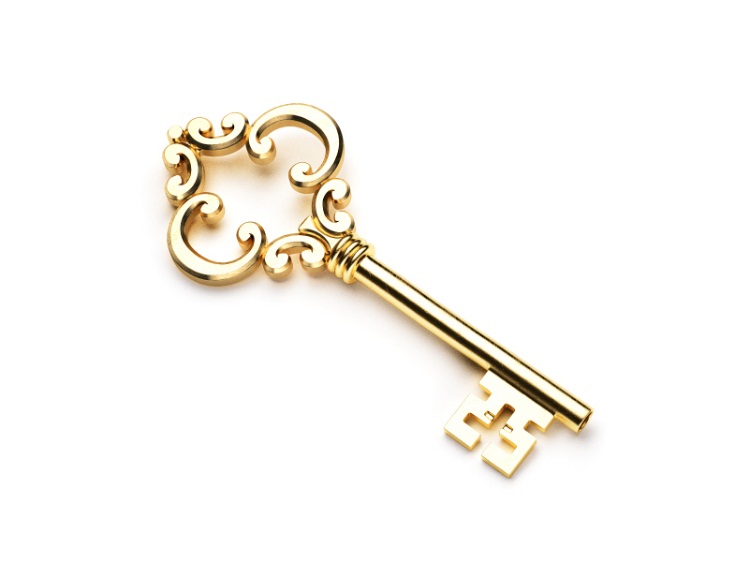 Roles & Responsibilities
Individual Recruitment Phases 
Recommended Best Practices
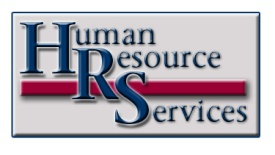 [Speaker Notes: As a result of your participation in this series, you will be able to:
1)	Describe the responsibilities of key individuals and offices
2)	Outline the overall recruitment process, including individual recruitment phases; AND
3)	Specify recommended best practices to consider during the search process]
Roles & Responsibilities
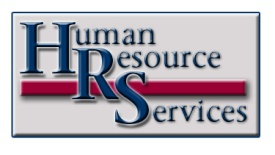 [Speaker Notes: Understanding WSU’s Faculty Recruitment Process requires a look at the roles and responsibilities of the key players involved.
 
The Office of the Provost has overall University responsibility for recruitment, search and selection of faculty.  All faculty positions and appointments system-wide, specifically including tenure and tenure-track, require final approval from this office.
 
The Office of the Provost has delegated to the Appointing Authority the responsibility of ensuring the area’s or college’s recruitment processes are in alignment with the University’s policies and goals of identifying and recruiting a highly qualified and diverse faculty.  Typically, this role is fulfilled by the Dean or Chancellor.
 
The Appointing Authority and possible designees, such as the Department Chairs, determine the needs of the vacant position and appoint a diverse, fair and equitable Search Committee.]
Roles & Responsibilities
Who makes up
The search 
Committee?
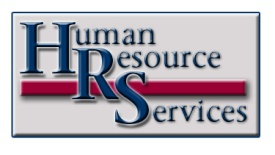 Search committee composition
[Speaker Notes: It’s important to take a step back and look at who makes up the search committee.

The search committee, typically made up of between 3 -7 individuals, should be broadly representative of WSU.

Select members who are able to provide a variety of perspectives on the role and functions of the vacant position. 

You should assemble a diverse committee with an expressed commitment to diversity, equity, and inclusion. 

The committee should include a diverse membership representing different social, cultural, and professional backgrounds, perspectives, and experiences.]
Roles & Responsibilities
Conflicts 
of Interest
Fair & 
Equitable
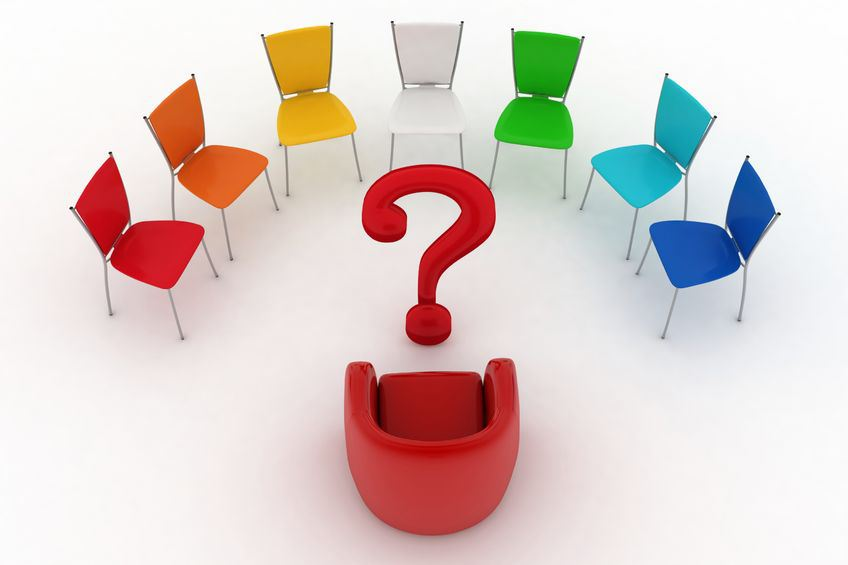 Search Support
Manages all the administrative aspects of the search

Various Workday access
Personal Agendas
Or Biases
Confidentiality
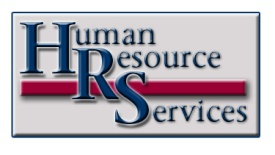 [Speaker Notes: The Primary Recruiter, Primary Recruiting Coordinator, HR Partner for the unit, and Search Committee Members function as advisors to the Appointing Authority by developing recruitment and outreach strategies and recommending one or more finalists for the vacant position.  They may assist in providing feedback on the position description and recommend recruitment and outreach strategies for finding qualified candidates, review and carefully evaluate application materials and conduct screening and on-campus/ Zoom interviews to find the best possible finalists.
 
Additionally, the Search Committee is responsible for conducting a fair and equitable recruitment and for protecting the confidentiality of the search on a need-to-know basis.  It needs to put aside personal agendas or biases so that each candidate receives a fair and equitable evaluation.  Any potential conflicts of interest should be disclosed to the Primary Recruiter or HR Partner. 

Primary Recruiter will administer the movement of candidates 

Recruiting Coordinator will typically be the scheduler for interviews, assessments, and reference checks.

HR Partner is responsible for coordinating the Employment Agreement processes. Because they are closest to the data input on the EA in Workday, they may also be the drafter of the offer letter outside of Workday (for Faculty).

Please note

Some individuals may hold more than one role.  

Not all members of the search committee may have access the Recruitment Dashboard and may need to find the job requisition by searching the job requisition number]
Search Phases
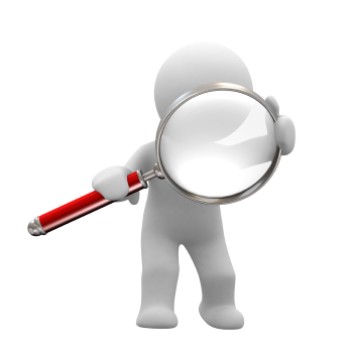 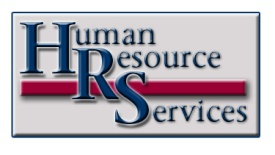 [Speaker Notes: The first phase – Preparation – is the foundation of every successful search.]
Prepare
Benefits of hiring the best

Decrease Costs- Turnover, etc.

Decrease Performance Issues

Decrease Lawsuits and Litigation

Increase Morale

Advance Research, Innovation & Creativity; Student Experience, and Diversity, Equity and Inclusion
WSU’s Strategic Plan
[Speaker Notes: The goal of the recruitment process is to hire the best candidate for the job.

The recruitment process should be consistent with WSU’s Strategic Plan to have diverse faculty and staff.

Benefits of hiring the best include:

Decrease Costs – Turnover, etc.
Decrease Performance Issues
Decrease Lawsuits and Litigation
Increase Morale
Advance Research, Innovation & Creativity; Student Experience, and Diversity, Equity and Inclusion]
Prepare
Specific aspects that may influence a candidate's perceptions include:


Being candid and forthright with candidates
Meeting timelines
Being professional in correspondence
Politely answering telephone inquiries
Conducting interviews that are probing, yet cordial
Coordinating campus visits that are well-planned and executed
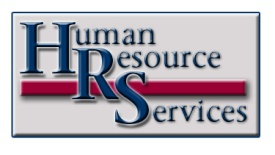 [Speaker Notes: To provide a positive experience for all candidates, the Search Committee must attend to any number of details throughout the entire search process.  Specific aspects that may influence a candidate's perceptions include:
 
Being candid and forthright with candidates
Meeting timelines
Being professional in correspondence
Politely answering telephone inquiries
Conducting interviews that are probing, yet cordial
Coordinating campus visits that are well-planned and executed]
Prepare
Develop a centralized and defined process

Search timeline and status updates
Diversity needs
Recruitment and outreach strategies
Backgrounds and/or experiences desired
Preferred number of final recommendations
Ensure Workday approval through the Office of the Provost has been completed.
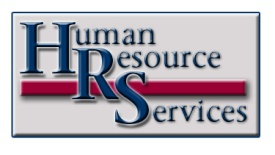 [Speaker Notes: At the onset of the Preparation Phase, the Primary Recruiter works with the Appointing Authority to develop a centralized and defined process that outlines the search expectations. Goals and objectives for the search are outlined, including but not limited to the following items: 
•	The search timeline and expected fill-by date
•	Diversity needs of the position
•	Recruitment and outreach strategies
•	The types of backgrounds and experiences which would be valuable for the department and college to attract
•	The preferred number of candidates to recommend for hire and in what format
Ensure Workday approval through the Office of the Provost has been completed.]
Prepare
Notice of Vacancy

Draft the Notice of Vacancy (NOV)

Designed to “sell” the position

Submitted as position description 

Posted to Workday 

Modified versions of the NOV are used in advertisements as part of the outreach and recruitment plan.
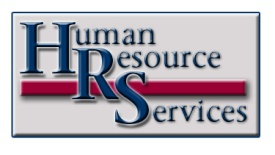 [Speaker Notes: Once the position details and duties have been determined, the Primary Recruiter and the Search Committee Members should draft the Notice of Vacancy.
The NOV is typically used to “sell” the open position and promote the department, college and WSU.
The NOV will go into the Job Description and Additional Job Description fields in the job requisition. 
The NOV is what candidates see when they apply for the position online through Workday. Modified versions of the NOV are then used in advertisements as part of the outreach and recruitment plan.]
Prepare
Notice of Vacancy

Best Practice Tips

Describe duties

Broaden appeal

Diversity commitment/needs
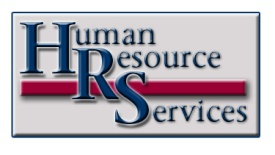 [Speaker Notes: When crafting the Notice of Vacancy consider the following best practice tips:
Clearly describe the duties of the position, as well as its purpose and function within the organization
Actively plan to broaden the appeal of the position by bearing these points in mind:
What is enticing or exciting about the position, the department, the area or college, and the University?  Is this articulated in the Notice of Vacancy?
Who in the job market will see themselves in this position as described in the Notice of Vacancy?
Likewise, who in the job market will not see themselves in this position as described?
Indicate the University’s commitment to diversity by asking these questions:
Will the tone and content of the Notice of Vacancy attract or repel women or underrepresented minorities or groups?
How can the Notice of Vacancy be altered to appeal to the widest array of qualified individuals, including both traditional and non-traditional candidates?
Is the area’s or college’s commitment to diversity as well as the diversity needs of the position, clearly articulated through this Notice of Vacancy?]
Prepare
Evaluation Tools

Objective and measurable

Consistent with position details

Interpretation consensus

Sufficient flexibility

Qualification weight

Screening matrix
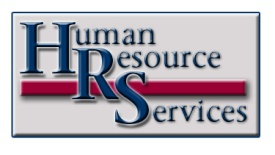 See Faculty Recruitment Toolkit
[Speaker Notes: Another very important preparation task for the Primary Recruiter and Search Committee Members is the development of mechanisms for evaluating candidates.  These evaluation methods or tools should be as objective and measurable as possible.  They also need to be consistent with the position details and with any advertisements. 

While reviewing and discussing each minimum and preferred qualification, the Search Committee must carefully attend to the following:

Ensure consensus in the interpretation of each qualification by all involved in the evaluation process.
Discuss how candidates might meet the qualifications, be it through direct experience, transferable skills or other scenarios.  An expressed flexibility in ways to meet each qualification will allow for increased diversity of backgrounds in the pool.
Determine how each qualification will be weighed in comparison to other qualifications. 
Create a screening matrix or candidate comparison sheet to document demonstrated qualifications.  

HRS has sample evaluation tools available at the Faculty Recruitment webpage.]
Roles Overview
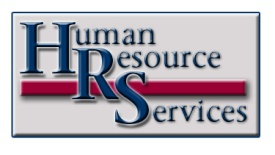 Also see the Faculty Recruitment Checklist
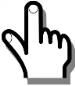 [Speaker Notes: This table briefly describes the roles of each key player in the Preparation Phase of the Faculty Recruitment Process.  This information is also available online at the Faculty Recruitment Checklist.
 
The Appointing Authority (or designee) sets “The Charge” or expectations for the search. 

The Primary Recruiter, Recruiting Coordinator, HR Partner and the Search Committee Members are responsible for preparation tasks including:
 
Assisting with drafting and/or updating the Position Details and Duties
Drafting the Notice of Vacancy
Drafting Advertisements
Drafting Evaluation Tools

Human Resource Services serves as a resource during this phase and is available to review search documents and provide general recruitment guidance and training upon request. 

International Programs is available to review draft advertisements for tenure, tenure-track, teaching and faculty positions.]
Search Phases
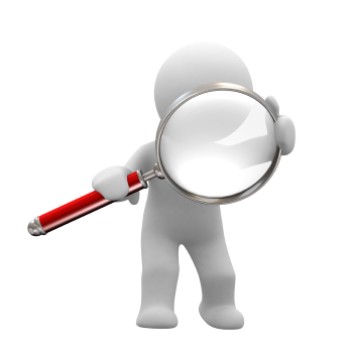 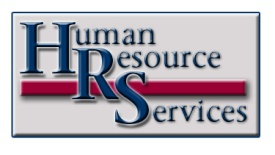 [Speaker Notes: With the appropriate preparations made and documents approved, the process now moves into the second phase – Advertise & Outreach. Here, the Search Chair and Search Committee Members work to develop an outreach strategy and begin to actively recruit for the vacant position.]
Advertise & Outreach
Attract an appropriately-sized pool of qualified, talented and skilled candidates.

Good faith efforts

Cast a wide inclusive net

Review underutilized data; This data is for outreach efforts ONLY!
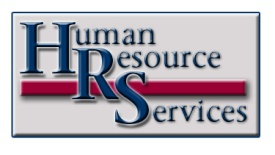 See Faculty Recruitment Website
[Speaker Notes: The goal of the outreach strategy is to attract an appropriately-sized pool of qualified, talented and skilled candidates which is broadly diverse.

Generating a diverse and qualified applicant pool requires strategizing to reach those looking for new opportunities, as well as capturing the attention of outstanding individuals who are not actively looking for a new job.

The Primary Recruiter and Search Committee Members utilize good faith efforts to develop an array of proactive outreach strategies and advertisements that cast a wide inclusive recruitment net.

EEO/AA and underutilized data are maintained by Office of Compliance and Civil Rights and should be used to help outreach efforts target those protected groups which may be under-represented in a particular job category or discipline.  The HRS Faculty Recruitment website includes a link to this data.]
Advertise & Outreach
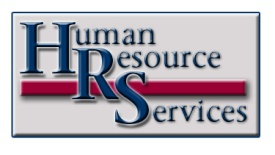 [Speaker Notes: Yet another important consideration when preparing the advertising plan is the length of the recruitment period.  The recruitment period is defined as the time period between the commencement of advertising and the application deadline or application review begin date.  A list of minimum recruitment periods follows:
 
National Searches require 30 calendar days.  Note that a national search is required by the Office of the Provost for all tenure and tenure-track positions.
For Northwest Regional Searches as well as Statewide Searches, a minimum of 21 calendar days is recommended.
For Local and Internal Searches, a minimum of 14 calendar days is recommended.]
Advertise & Outreach
Advertisements

Consistent with position details

EEO/AA verbiage

DOL requirements
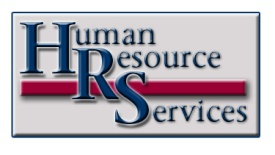 See Faculty Recruitment Toolkit
[Speaker Notes: Advertisements must be consistent with position details.

Certain EEO/AA language must be included on all job postings. See the Faculty Recruitment webpage for details.
If the position is in a Science, Technology, Engineering or Math field, add language from ADVANCE at WSU. This can also be found on the Faculty Recruitment webpage.
Tenured, tenure-track, teaching and faculty positions must have appropriate information regarding duties and qualifications and must include print advertisements in accordance with the Department of Labor regulations.

Tips for crafting advertisements that are in compliance with DOL (Department of Labor) Certification can be found at the Faculty Recruitment webpage or you may contact Global Services directly.]
Advertise & Outreach
HR Partner or Primary Recruiter submits the job posting in Workday

HRS and International Programs (IP) reviews

Recruitment documents

Direct link created

Search committee access varies
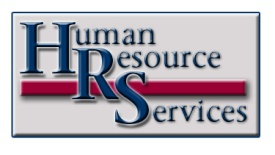 [Speaker Notes: Once the NOV (Notice of Vacancy), outreach strategy and advertisements have been finalized, the HR Partner or Recruiter may submit the Job Requisition in Workday:
 
If the position is a tenure or tenure-track position with teaching responsibilities, the job posting must be routed to International Programs via Workday for Department of Labor Certification review.
Human Resource Services conducts a final overall review of the position before it is posted to the Workday website. 
Recruitment documents such as the evaluation tools, outreach strategy and advertising copy can be attached in the system as part of the posting for record retention purposes. These documents are not viewable by candidates.
Once the position is posted, a direct link is generated by the Workday system.  This link can be used in emails and web sites so candidates can easily locate the position. 
Please Note Internal Applicants will need to apply through the internal Workday site
The search committee members may not have access to the Workday Recruiting Dashboard and will need to use the search feature within Workday to view the job requisition. Those search committee members who do not have access to the Workday system will need to have the search materials given to them outside of the system. 
Contact HRS Employment Services for assistance if search committee members need to be changed in Workday]
Search Phases
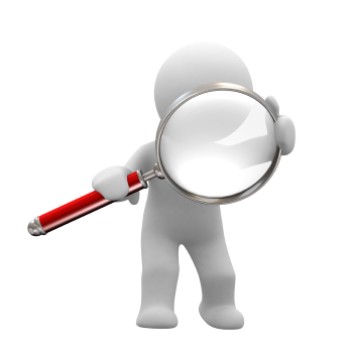 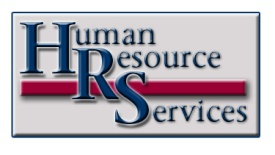 [Speaker Notes: The search is well on it’s way with the initial preparation tasks completed and the posting closed, the Search Committee now moves forward with the Screen & Interview phase. This phase will begin with a section on recruitment laws and policies.]
Recruitment Laws & Policies
Equal Opportunity in Employment
Race
Color 
Religion
Sex
National Origin
Age
Disability
Genetic Information
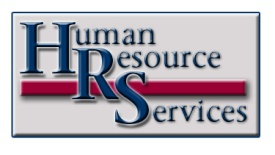 [Speaker Notes: WSU strives to conduct recruitments which provide candidates equal opportunity to an open and fair selection process.  

Equal opportunity is governed by a number of laws and applies to all employment conditions, decisions and terms such as recruitment, hiring, pay (compensation) determination, promotion, training and termination. 

A number of statutes govern this area.   At the federal level - 

Title VII of the Civil Rights Act of 1964 and its amendments forbid discrimination on the basis of race, color, religion, sex and national origin. 

The Age Discrimination in Employment Act passed in 1967 added age as a basis of unlawful discrimination.

The Americans with Disabilities Act (or ADA) passed in 1990 and the Rehabilitation Act prohibit disability discrimination.

The Genetic Information Non-Discrimination Act prohibits discrimination because of genetic information.

The Equal Employment Opportunity Commission (referred to as the EEOC) is charged with enforcing these statutes.]
Recruitment Laws & Policies
Equal Opportunity in Employment
Age 
Sex
Marital Status
Race
Creed
Color
Sexual Orientation
 National Origin
 Veteran Status
  Military Status
 Disability Status
Gender 
Gender Identity/Expression
Genetic Information
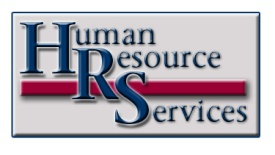 [Speaker Notes: At the state level the laws are broader - 

The Washington State Law Against Discrimination makes it an unfair practice for an employer to discriminate against a candidate due to age, sex, marital status, sexual orientation, race, creed, color, national origin, honorably discharged veteran or military status, or the presence of any sensory, mental, or physical disability or the use of a trained dog guide or service animal by a person with a disability. (RCW 49.60.180, WAC 162-12) 

If a WSU employee violates the rights of a candidate, the candidate may bring a civil action to enjoin further violations and to recover the actual damages and the cost of the legal action which may include reasonable attorney fees. (RCW 49.60.030(2)) 

The Washington State Human Rights Commission is charged with enforcing these statutes in Washington.  
RCW 49.58.100 added the following sections to the state’s Equal Pay Act. 

Employers may not seek the wage/salary history of an applicant, either from the applicant or their current or former employer, except as allowed in #3 below

Employers may not require applicants’ prior wage/salary to meet certain criteria, e/g/ meet a certain level or threshold

To facilitate the employment process, employers may confirm an applicant’s wage or salary history only
If the applicant has voluntarily disclosed their wage or salary history, or
After the employer has negotiated and made a job offer, including the amount of compensation, to the applicant

For Employers with fifteen or more employees: 

Post offer, employers must provide the minimum wage or salary for the position for which the applicant is apply (upon applicants request)
Upon request of an employee offered an internal transfer to a new position/promotion/demotion/transfer. The employer must provide the wage scale or salary range for the employee’s new position

If no wage scale or salary range exists, the employer must provide the minimum wage or salary expectation set by the employer prior to posting the position, making a positon transfer, or making the promotion

At the University level – 

Executive Policy #15 prohibits discrimination for all the reasons above and includes additional categories of gender, gender/identity expression and genetic information. 

These statutes and policies are the framework for WSU recruitment and selection processes and guide the best practices discussed here.]
Recruitment Laws & Policies
Pitfalls to Avoid
Disparate Treatment
Disparate treatment is intentional

Disparate Impact
Disparate impact refers to the policies, practices, rules or 
other systems that appear to be neutral, but result in a 
disproportionate impact on protected groups
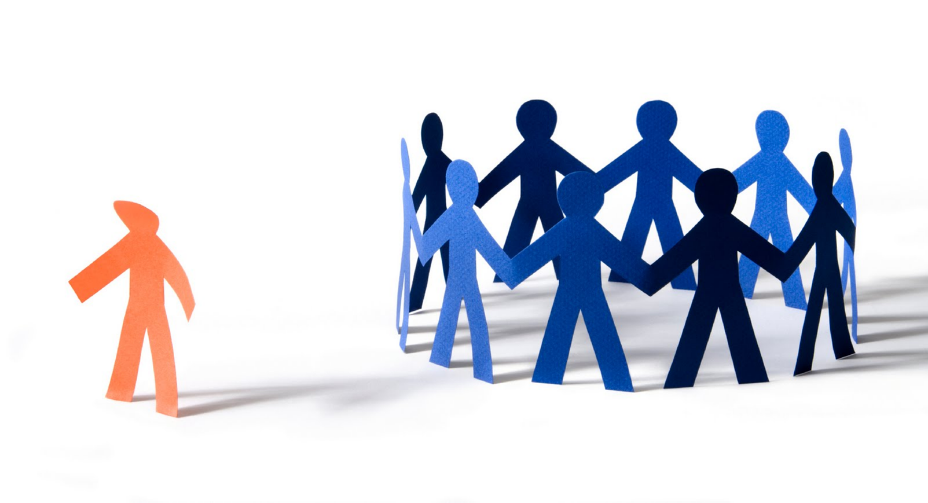 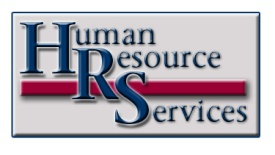 [Speaker Notes: Pitfalls to avoid within the framework of faculty recruitment include two types of illegal employment discrimination. 

Disparate Treatment is direct intentional discrimination. It can take the form of treating an individual or several individuals differently from others based upon their membership in a protected class, such as race, gender, age, religion, color, national origin, or disability. Generally, this type of discrimination is easy to spot.

Example: A job ad for an assistant seeking “females”.” Such an ad discourages males from applying. OR 
Having applicants from certain demographics answer additional questions or perform addition tests than other applicants

Disparate Impact, on the other hand, refers to employment policies or employment practices which have a biased impact on protected groups. The policy or practice may seem reasonable on its face but it screens out one or more protected groups at rates that exceed acceptable limits under the EEOC’s Uniform Guidelines on Employee Selection Procedures.  Generally, this type of unintentional discrimination is harder to spot. 

Example: say that job applicants for a certain job are tested on their reaction times, and only people with a high score are hired. This test will discriminate against older workers, who are less likely to have fast reaction times. Whether this test is illegal will depend on whether fast reaction times are necessary for the job]
Recruitment Laws & Policies
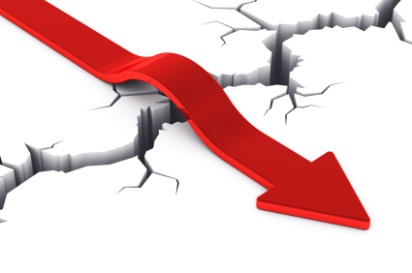 Pitfalls to Avoid
Reasonable Accommodation

A reasonable accommodation is any 
change in the workplace (or modification to processes) to help a person with a disability apply for a job, perform the essential duties of a job, or enjoy the benefits and privileges of employment.
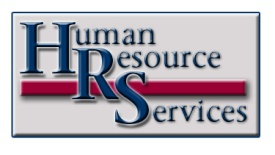 [Speaker Notes: Other pitfalls to avoid regard the importance of reasonable accommodation.  Under the American’s with Disabilities Act, an employer must provide reasonable accommodation to an employee or job applicant with a disability, unless doing so would cause significant difficulty or expense for the employer.
 
A reasonable accommodation is any change in the workplace (or modification to processes) to help a person with a disability apply for a job, perform the essential duties of a job, or enjoy the benefits and privileges of employment.
 
Example: Providing a ramp for an applicant who uses a wheelchair or providing an interpreter for a deaf applicant.]
Recruitment Laws & Policies
Reasonable Accommodation
                 Dos & Don’ts
Pitfalls to Avoid
Do’s
Do tell applicants what the selection process involves
Do ask all applicants whether they will need a reasonable accommodation for this process
Do ask all applicants whether or not they are able to perform the essential functions
 	 of the job either with or without reasonable accommodation

Don’ts 
Do not ask questions in an interview about whether a single applicant will need reasonable 
	accommodation for a particular function of the job.
*Contact your area’s/college’s HR Consultant if you have questions or concerns regarding
 the legal framework of recruitment and how it pertains to your particular search.
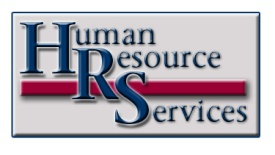 [Speaker Notes: Suggested “Dos & Don’ts” of Reasonable Accommodation include:

DO tell all applicants what the selection process involves and DO ask all applicants whether they will need a reasonable accommodation for this process. 
  
DON’T ask questions in an interview about whether a single applicant will need reasonable accommodation for a particular function of the job. 
 
DO ask all applicants whether or not they are able to perform the essential functions of the job either with or without reasonable accommodation. 

Contact HRS Employment Services if you have questions or concerns regarding the legal framework of recruitment and how it pertains to your particular search.]
Screen & Interview
Search Committee reviews candidate materials on an individual basis

Large pools; apportion the applications for initial evaluation

Minimize risk of potential bias
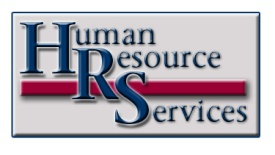 [Speaker Notes: During this phase each member of the Search Committee reviews the candidates’ application materials on an individual basis, using the pre-established evaluation tools. 
If the pool is exceptionally large, the Search Committee may elect to apportion the applications for the initial evaluation.  In these cases, it is recommended that each candidate be screened by at least two Search Committee Members to minimize the risk of potential bias.]
Screen & Interview
Review all application materials

Use pre-establish evaluation tools

Ensure qualifications clearly demonstrated
Refrain from assumptions

Consider entire career history provided

Do not consider or score answers regarding work eligibility
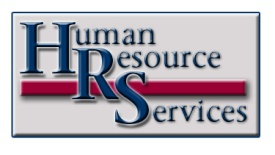 [Speaker Notes: When screening candidates, Search Committee Members must be cognizant of the following:

Review all of the application materials.
Use the pre-established evaluation tools to ensure the evaluation criteria is applied consistently to each candidate.  Adherence to this point may assist in defending against allegations of unequal treatment or bias. 
Ensure application materials clearly demonstrate requisite education, experience and skills outlined in the job posting.  Thus, refrain from making assumptions about the candidate and/or the application materials.  Evaluate only the actual information provided.
Consider the candidate’s entire career shown on the application materials, not just traditional academic roles. This can assist in vetting all of the strengths the candidate will bring to the position.
Please note: Do not consider or score answers regarding eligibility to work in the United States.]
Screen & Interview
Allow time to vet each applicant

Same definition of criteria applied to all

Avoid “moving target” syndrome

Document  disposition reason(s)

Develop long-list for 1st interviews
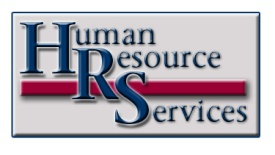 [Speaker Notes: After the individual screening is completed, the Search Committee meets to vet the entire applicant pool.  Keep these points in mind throughout the vetting process:
 
Set aside sufficient time to allow for each candidate's materials to be thoroughly reviewed. This will minimize the risk of eliminating a candidate due to unconscious biases or unintentional assumptions.  

If the Search Committee discovers a way of satisfying the minimum qualifications that was not originally considered, ensure all candidates are evaluated using the expanded definition.

Avoid the “moving target” syndrome of significantly changing certain requirements as the search proceeds in order to either include or exclude particular candidates.  For example, do not eliminate or add criteria to the minimum qualifications.

Document the reason each candidate is dispositioned during the process.  Appropriate documentation is vital should the area or college be called upon to respond to a complaint regarding the search. Workday also includes pre-established disposition reasons from which the Search Committee selects the best possible match for each candidate.  These are then updated by the Search Support in the online system. A listing of pre-established disposition reasons can be found at the Faculty Recruitment webpage.

After vetting the applicant pool, the Search Committee determines by consensus which applicants comprise the “long-list” of top tier candidates for first round interviews.]
Screen & Interview
Developing Interview Questions

Develop a standard set of questions


You can eliminate areas you already have adequate information on from the application and focus on those you need to learn the most about

Focus on job duties
Refer to Sample Interview Questions
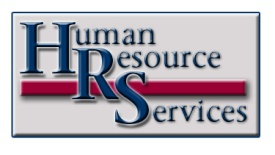 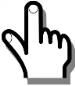 [Speaker Notes: The development of interview questions is a key step in the recruitment process. 

Be sure to develop a standard set of questions to be asked of all applicants, based on the requirements for the job.
 A good way to start is to write one question for each qualification, to make sure you cover the territory. 
You can eliminate areas you already have adequate information on from the application and focus on those you need to learn the most about.
Focus on creating questions that elicit the applicant’s competencies relative to the duties of the job. A set of sample interview questions based on different core competencies can be found on the Faculty Recruitment toolkit. 
You may also note any particular questions you have about any applicant’s application, e.g. “We couldn’t tell from your application whether you actually resolved customers’ complaints, or just received and recorded them for someone else to resolve.”]
Screen & Interview
Prohibited Pre-employment questions
Be vigilant in all interactions with candidates
Focus on job-related questions
Refrain from questions related to:

Race, Religion, Gender, Age, Citizenship, National Origin, Sexual Orientation, Martial Status, Disability Status, Veteran Status
Refer to the Pre-employment Inquiry Guidelines | BPPM 60.80
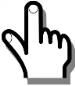 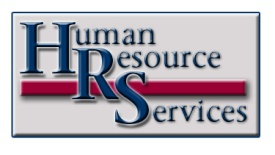 [Speaker Notes: The Search Committee and anyone else meeting with the candidate must refrain from illegal inquiries throughout all interactions, be they on the phone, during meals, on tours, within department gatherings, small group meetings, formal interviews, etc.  All inquiries should be related to the job duties of the position or consistent with business necessity. 
 
Specifically, refrain from seeking information that could potentially be used to discriminate against the candidate based upon race, color, religion, gender, age, national origin, sexual orientation, marital status, disability status and/or veteran status
 
For example: 
 
Do not ask if  the applicant has children or is married.
Do not ask where the applicant was born or whether she is a US citizen. 
Do not ask if the applicant has religious preferences or affiliations. 
Do not ask about memberships in organizations or affinity groups which may give an indication of race, color, creed, sex, marital status, national origin, or ancestry of its members.

The Pre-Employment Inquiry Guidelines in the Business Policies and Procedures Manual has many more examples of appropriate and inappropriate questions for each category listed.

Finally, if you have any uneasiness or doubt about a particular question or inquiry, do not hesitate to contact HRS Employment Services for advice.]
Screen & Interview
Short telephone call or 		videoconference

Clarify application materials

Job-related questions
	 re: experience/qualifications
Ascertain level of interest

Conducted by all or part of the
 	Search Committee

Same opportunities provided to all

Take notes; narrow down the pool

Provide updates to Primary Recruiter
[Speaker Notes: The screening interview is an initial interview often conducted by telephone or videoconference with each of the top tier candidates. Some area’s/college’s may choose to skip this step and go directly to the on-campus interviews.

Generally, screening interviews are short conversations (20-30 minutes) with the purpose of:
Describing the position and department
Obtaining clarification of the application materials
Asking questions about the applicant’s experience
Ascertaining an individual’s continued interest in the position
The screening interviews may be conducted by the HR Partner, designated Search Committee Members, or by the entire Search Committee. 
It is critical that the interview process be similar in structure and format for each candidate.  For example, if the pool includes a local candidate who could be interviewed in person but other candidates are outside of the local area, then all screening interviews should be conducted by telephone or videoconference.
When preparing for the interview, determine the questions that will be asked of each candidate. The general questions should be the same, although clarification questions on experience or follow-up questions to address an inconsistency in the candidate’s answers will likely vary. 
Remember to set aside a few minutes to allow for each candidate to ask questions of the Search Committee.  This is their chance to learn more about the position, department and University. 
The interviewers should take notes of the candidates’ answers and any questions they might have asked. 
After concluding all the screening interviews, the Search Committee (in-whole or in-part) should meet to discuss each candidate’s strengths and weaknesses as demonstrated in the screening interview. 
Select the top candidates to invite for on-campus interviews and document the reasons as to why the other candidates were not selected to move forward. 
Lastly, provide the Primary Recruiter with the short-list of candidates selected to interview, the disposition reasons for the other candidates, and any interview notes taken during the process for records retention purposes.]
Screen & Interview
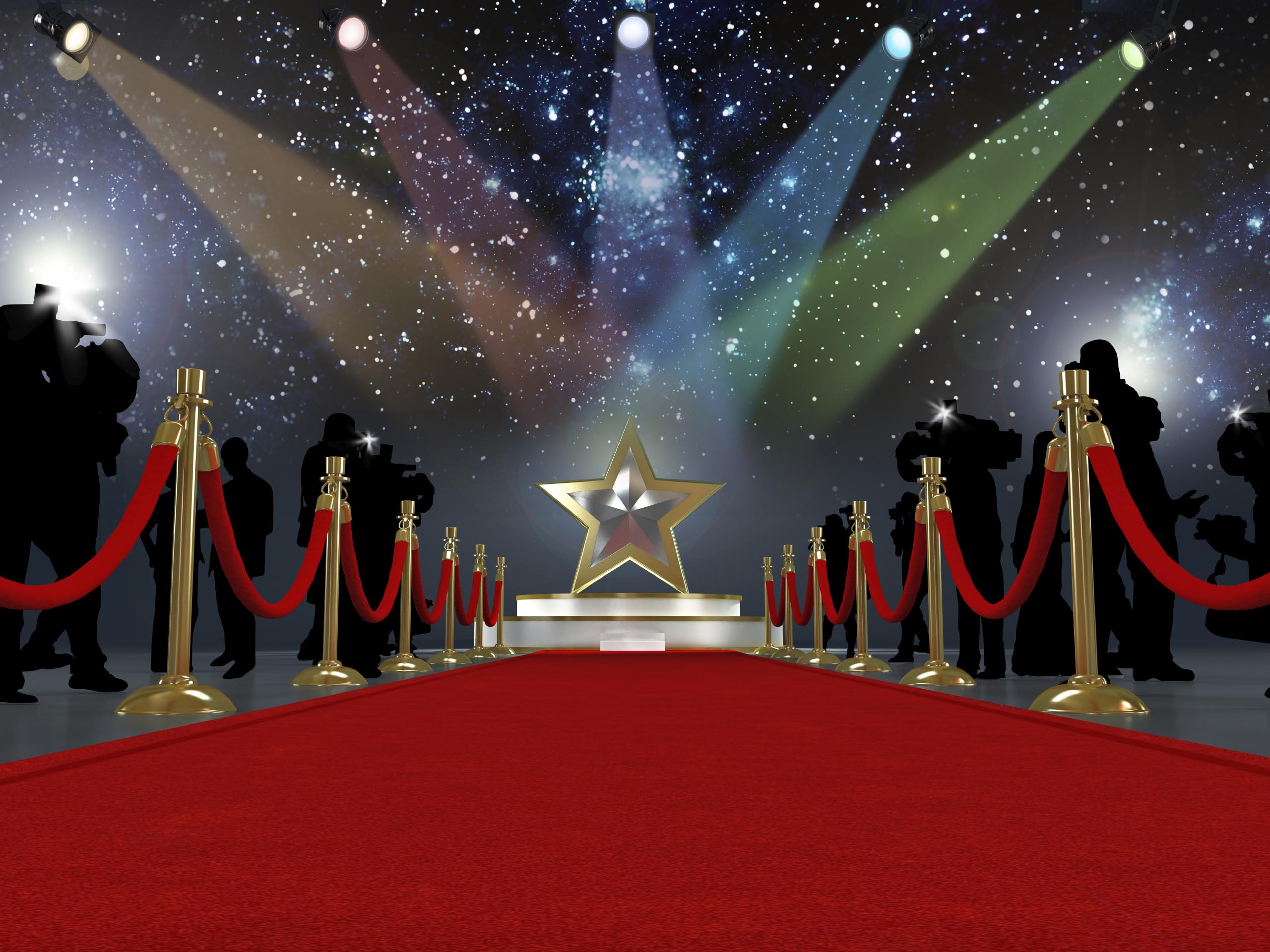 Provide a 
Positive 
Candidate Experience
“Rollout the Crimson Carpet”
Search Phases
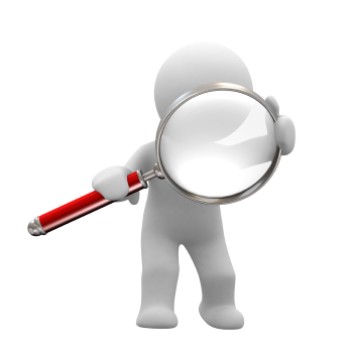 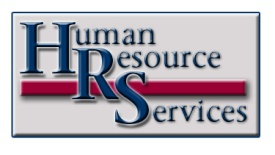 [Speaker Notes: Phase 4 –Perform Reference & Background Checks–in this phase the search committee looks into the finalists’ backgrounds through reference checks, letters of recommendation and, if applicable, background checks.  All the effort of this and previous phases will culminate in a final hire recommendation that the Search Committee will forward to the Appointing Authority.]
Perform Reference & Background Checks
Typically conducted after interviews

Purpose – deeper dive

References vs. Letters of Recommendation
Sample Reference Check Documents: Faculty Recruitment Webpage
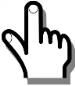 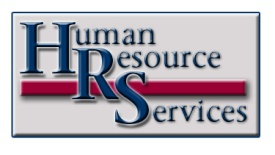 [Speaker Notes: Reference checks are typically conducted after interviews.  The purpose of the reference check is to dig deeper into the candidate’s background and clarify questions or areas of concern which arose during the Screen & Interview phase.  

It is important to differentiate between reference checks and letters of recommendation. The Office of the Provost requires three letters of recommendation or three reference calls that are carefully documented/transcribed for all tenure and tenure-track positions. HRS recommends that these letters of recommendation not replace the Reference Checks.  Each can provide invaluable insight into a candidate’s abilities and experiences.

Incidentally, members of the Search Committee are prohibited from providing references for candidates in the application pool.  If there is any concern regarding an actual or perceived conflict of interest, the Search Committee Member should remove himself from discussions regarding the candidate. In some instances, the Search Committee Member may need to remove himself from the committee completely. Contact the area’s or college’s HR Consultant if you have concerns.

The reference checks themselves do not take the place of criminal history background checks.  Also, if the position has been designated to require a background check, it will be initiated in Workday and conducted through Human Resource Services’ third-party vendor.]
Perform Reference & Background Checks
Notify candidate references will be contacted

Three contacts by two people

Same method for all candidates
Sample Reference Check Documents: Faculty Recruitment Webpage
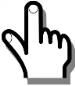 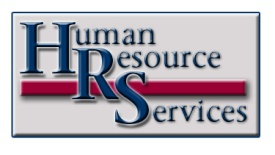 [Speaker Notes: Prior to beginning the reference process, notify the candidate that references will be contacted.  In addition to the references already provided by the candidate, HRS recommends seeking permission to talk to the candidate’s current and previous direct supervisors. 

Best practice calls for two people – usually the Primary Recruiter or HR Partner and a Search Committee Member – to conduct reference checks with three contacts for each finalist.   These are usually done by telephone so that both Search Committee persons can hear the responses from the reference, take notes and follow-up on any points that may require clarification.  Alternately, questions can also be submitted by email or fax if a telephone reference check is not possible.  Whenever possible, reference checks should be conducted using the same method for each finalist. 

Sample reference check documents can be found at the Faculty Recruitment webpage]
Perform Reference & Background Checks
Internet searches should be done appropriately and for professional purposes and not to obtain personal information about the candidate.
Reference and/or background checks should not be replaced with internet searches. 

Internet Searches 
Google
Social Media
If departments find something of concern during an internet search they should notify HRS.
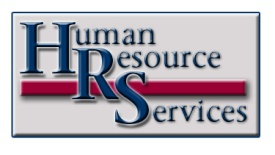 [Speaker Notes: Internet searches should be done appropriately and for professional purposes and not to obtain personal information about the candidate.  

The information obtained via google and other social media sites should not be used as the sole reason to interview/hire OR not interview/hire someone.  Departments need to be aware challenges can be made if information obtained via google and similar sites may be inaccurate.  Applicants may also challenge that they learned of a protected status via google and that is why they weren’t interviewed/hired. 

“Reference” and/or “background checks” should NOT be replaced with internet searches. 

If departments find something of concern during an internet search they should notify HRS.]
Perform Reference & Background Checks
Designated at the beginning of search
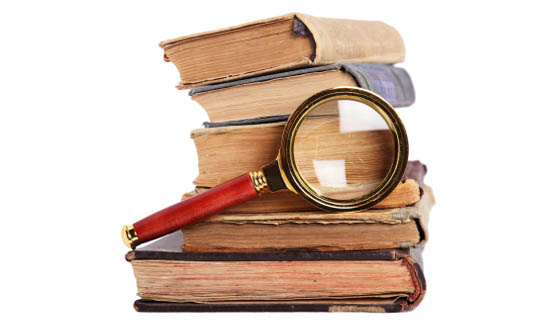 Offer may be contingent upon a successful completion
Background check components
Conducted on top 1-2 finalist(s)
Background Checks, BPPM 60.16
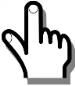 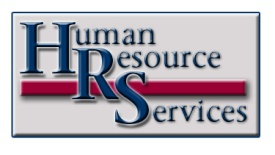 [Speaker Notes: It is best if determination on requiring a background check is made prior to posting the position.
The HR representative assigned to the area or college is available to discuss any background check issues and the general process involved.  
Please note that background checks are required for positions with duties involving supervision, care, or treatment of children, vulnerable adults, or individuals with mental illness or developmental disabilities.

Even in cases where there is only one finalist, the offer may be made contingent upon successful completion of the background check. Contact HRS Employment Services for assistance.
 
Components of the background check typically include investigations of criminal and/or conviction records, but may also include verification of degrees, driving records and work experience.  Generally, background checks are conducted only on the top one or two finalists for the position. 

Once identified, the Primary Recruiter communicates to the candidates that they are finalists for the position and a background check will be initiated. The Primary Recruiter in turn moves the candidate to the background check stage in the job requisition and selects the background check package for the candidate 

Background check package is then reviewed by HRS prior to running and HRS will check the results from the external agency (agencies)]
Perform Reference & Background Checks
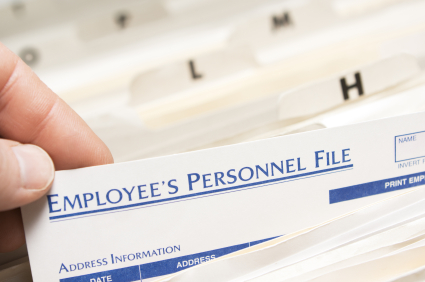 Top Finalists
Current or former employees
Search Chair or Supervisor 
may review
Visit HRS to review file
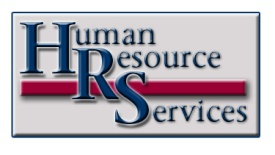 [Speaker Notes: Regarding top finalists who are current or former WSU employees, the personnel file serves as another key deep dive resource.  The Primary Recruiter, HR Partner or the supervisor (such as the Department Chair) may review the official HRS Personnel File for a finalist in order to make employment decisions.   Visit HRS to review the file.]
Perform Reference & Background Checks
Hire recommendation to Appointing Authority

Summary of strengths/weaknesses
Potential contributions

Prior to an offer of employment, WSU must comply with RCW 28B.112.080 in regards to Sexual Misconduct. The sexual misconduct form is part of the application process in Workday.To comply with this law, hiring departments may not make an offer of employment until approved by HRS Employment Services.

Verbal offer made upon approval

Negotiations of additional salary/terms may require approval

Offer Letter drafted, approved and sent

Official signature acceptance distributed to CC’s
*Provost approval and signature required for
 tenure-track/tenured positions
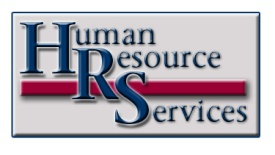 [Speaker Notes: After the “deep dive” has been completed the Search Committee’s next task is to recommend the finalist for hire to the Appointing Authority.

Review the documentation gathered for each finalist during the entire search, including the initial evaluation documents, pre-screen and on-campus interview responses, feedback received from key stakeholders and information from the “deep dive.”

Verify the candidates have demonstrated they meet the minimums and most or all of the preferred qualifications.
Discuss other strengths the candidates may have demonstrated or areas of expertise they could bring to the position.
Discuss weaknesses or areas where the candidates could develop.
Discuss any areas of concern.

After vetting the candidates, a recommendation briefly reviewing the finalists who participated in on-campus interviews is drafted.  These points should be included:
Summary of each finalist’s strengths
Summary of each finalist’s weaknesses
Potential contributions in teaching, research, service, diversity etc.

Note that written communications are subject to the Public Records Law in Washington State. 
 
The Appointing Authority will review the recommendation to hire and make a final determination as to which candidate will be offered the position.   If the vacancy is a tenure or tenure-track position, and in keeping with BPPM 60.11, the Appointing Authority requires approval from the Office of the Provost prior to offering the position.  

Prior to an offer of employment, WSU must comply with RCW 28B.112.080 in regards to Sexual Misconduct. The sexual misconduct form is part of the application process in Workday. To comply with this law, hiring departments may not make an offer of employment until approved by HRS Employment Services.

Once approved, the verbal offer may be made to the candidate. This offer may be made by the Appointing Authority, the Department Chair or another designated individual.

If the candidate negotiates additional salary and/or terms, these items are vetted with the Appointing Authority and, in the case of tenure and tenure-track positions, with the Office of the Provost.  Final terms of the offer are detailed in the official offer letter which is signed by the Appointing Authority and, if a tenure or tenure-track position, the Provost. 

It is critical to ensure the accuracy of all information in the offer letter, including job title, salary, additional terms and effective dates.  Template offer letters are available at the HRS website or by contacting the HR Consultant for the area or college. If the offer terms are changed prior to Hire, they should go through renegotiation in Workday recruit to correct the data prior to moving into Hire, or other staffing processes.

The area or college administrator completes the required paperwork, such as distributing offer letter to CC’s, etc.]
Search Phases
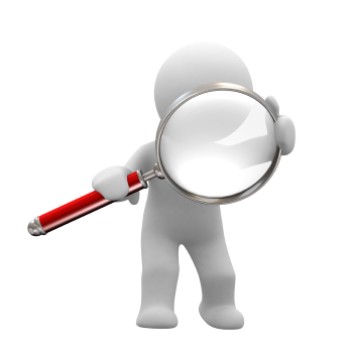 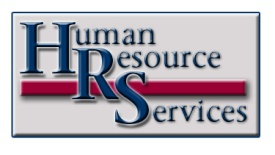 [Speaker Notes: Hire & Onboard, the fifth and final phase of the search,  begins when the finalist has received and accepted the offer for the position.  The bulk of the Search Committee’s work is now complete.  A  few items need to be wrapped up in this phase and, most importantly, the emphasis shifts to onboarding the new faculty member.]
Hire & Onboard
Notify Candidates

Courtesy notification to on-campus interviewees

Email/letter to other candidates

Update all candidates’ status with “disposition reasons” and complete the hire (external) or change/add job (internal) process.
HRS Templates: Faculty Recruitment Webpage
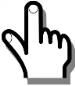 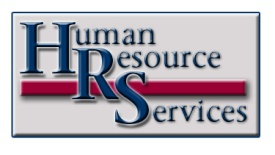 [Speaker Notes: After the finalist has accepted the position, the Search Committee needs to inform the other candidates that the position is filled. 

Generally, the Primary Recruiter or HR Partner will personally notify the top candidates who were included in the on-campus interviews by telephone or email
HRS recommends notifying the remaining candidates as well, typically by letter or email.
HRS has created notification letter templates for consideration.  These can be viewed at the Faculty Recruitment website.
Update all candidates’ status with “not selected reasons” and complete the Employee Agreement (Offer) processes for final candidate. 
For, Faculty, the HR Partner generates offer letter, obtains wet signatures from required approvers, and send the offer letter to the candidate outside of the Workday system. 
After employment agreement details and offer letter has been finalized, the HR Partner will move the candidate will move forward into Workday staffing processes - Hire for external candidates, Change Job or Add Job for internal candidates.]
Hire & Onboard
Search Committee
Copies of all advertising
Candidate evaluation tools
Screening and interview notes
Hiring Recommendation
Copy of final offer letter

Workday
Application materials
Disposition reasons
Search Committee Members
University Records – Retention & Disposition, BPPM 90.01
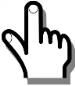 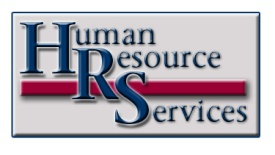 [Speaker Notes: Lastly, the Primary Recruiter and Search Support ensures recruitment records are kept in accordance with WSU’s Records Retention Policy. 

Certain recruitment records are maintained inside the Workday system by HRS and others are maintained by the Search Committee.  For example, Workday maintains copies of application materials, disposition reasons and the names of the Search Committee Members.  

Other items that need to be maintained include copies of all internal and external advertising, candidate evaluation tools, screening and interview notes, hiring recommendation and a copy of the final offer letter

See the Faculty Recruitment webpage and University Records – Retention and Disposition in the Business Policies and Procedures Manual for more details.]
Hire & Onboard
Onboarding plan suggestions

Welcome communication
Review duties/responsibilities, goals & plans
Review mentoring desires
Department & Area/College orientation
New Employee Orientation (HRS)
New Faculty Orientation (Provost’s Office)
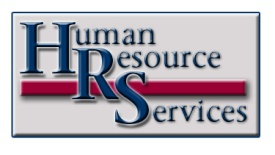 [Speaker Notes: Congratulations! The new faculty member is ready to begin at the University.  Now the Department Chair, Search Committee and hiring department engage in actively supporting the integration and success of the newly hired faculty member. 
 
The following are recommended components of an onboarding plan. 
 
Plan a “welcome communication” introducing the new faculty member to the area or college.  Highlight their strengths, abilities and areas of expertise.
Schedule time for the Department Chair and the new faculty member to review the position duties and responsibilities.  The discussion should include the new faculty member’s goals and plan for achievement.  
HRS recommends establishing bi-weekly or 30, 60 and 90 day follow-ups as the new faculty member gets settled into the position.
Ask the new faculty member if they have any mentoring and, if appropriate, assign a peer who can be a point of contact.
Ensure the new faculty member receives a department and area or college-specific orientation
Arrange for the new faculty member to attend New Employee Orientation sessions coordinated through Human Resource Services and the New Faculty Orientation coordinated by the Office of the Provost.

The goal of these efforts is to provide the new faculty member with a warm welcome and the resources and support to establish a successful employment relationship with the university for years to come.]
Thank you for attending the
 Faculty Recruitment Basics Training